AmbitIn-Memory Accelerator for Bulk Bitwise Operations Using Commodity DRAM Technology
Vivek Seshadri
Donghyuk Lee, Thomas Mullins, Hasan Hassan, Amirali Boroumand, Jeremie Kim, Michael A. Kozuch, Onur Mutlu, Phillip B. Gibbons, Todd C. Mowry
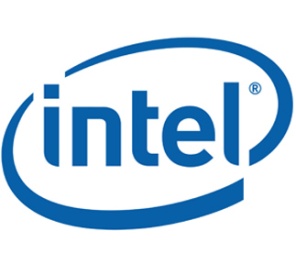 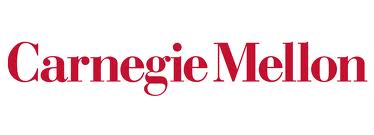 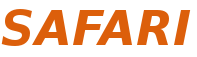 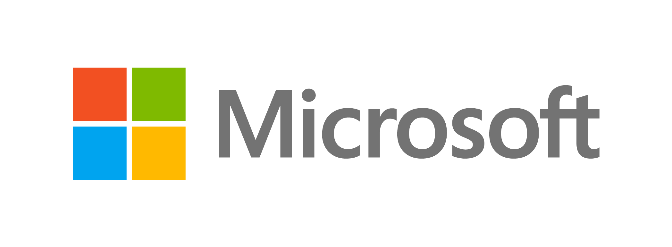 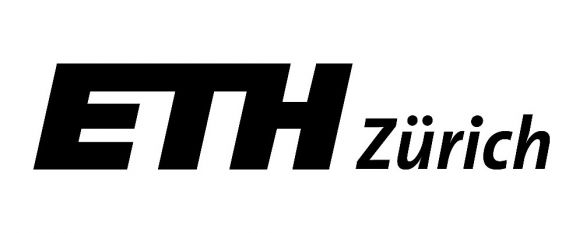 Executive Summary
Problem: Bulk bitwise operations
present in many applications, e.g., databases, search filters
existing systems are memory bandwidth limited
Our Proposal: Ambit
perform bulk bitwise operations completely inside DRAM
bulk bitwise AND/OR: simultaneous activation of three rows
bulk bitwise NOT: inverters already in sense amplifiers
less than 1% area overhead over existing DRAM chips
Results compared to state-of-the-art baseline
average across seven bulk bitwise operations 
32X performance improvement, 35X energy reduction
3X-7X performance for real-world data-intensive applications
2
[Speaker Notes: Talk about energy more
Explicitly state the performance improvement numbers
Range for throughput and energy?
Color more? Bulk AND/OR or NOT
Mechanism for NOT – fix the description. (use inverters already in sense amplifiers}?
Cost not coming out – mention the area cost]
BitWeaving
(database queries)
Bitmap indices
(database indexing)
Bulk Bitwise Operations
BitFunnel
(web search)
Set operations
DNA 
sequence mapping
...
Encryption algorithms
[1] Li and Patel, BitWeaving, SIGMOD 2013
[2] Goodwin+, BitFunnel, SIGIR 2017
3
[Speaker Notes: Add … (signify more applications)
Add references to some works (bitweaving, bitfunnel)]
Today, DRAM is just a storage device!
DRAM
Write
Processor
(CPU, GPU, FPGA)
Channel
Read
Throughput of bulk bitwise operations limited by available memory bandwidth
4
Our Approach
DRAM
Processor
(CPU, GPU, FPGA or PiM)
Channel
Use analog operation of DRAM to perform bitwise operations completely inside memory!
5
Outline of the talk
1.	DRAM Background
2.	Ambit-AND-OR: Bitwise AND/OR in DRAM
3.	Ambit-NOT: Bitwise NOT in DRAM
4.	Ambit Implementation
5.	Applications and Evaluation
6
Inside a DRAM Chip
…
…
…
…
2D Array
of DRAM Cells
…
…
Sense amplifiers
8KB
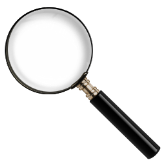 7
DRAM Cell Operation
wordline
bitline
capacitor
access transistor
Sense Amp
enable
bitline
8
DRAM Cell Operation
wordline
raise wordline
1
0
VDD
½ VDD + δ
½ VDD
bitline
capacitor
access transistor
deviation in bitline voltage
connects cell to bitline
cell loses charge to bitline
cell regains charge
Sense Amp
1
0
enable
enable sense amp
bitline
½ VDD
0
9
Outline of the talk
1.	DRAM Background
2.	Bitwise AND/OR in DRAM
3.	Bitwise NOT in DRAM
4.	Ambit Implementation
5.	Applications and Evaluation
10
Triple-Row Activation: Majority Function
1
VDD
½ VDD + δ
½ VDD
0
activate
all three rows
1
0
1
0
Sense Amp
1
0
enable sense amp
11
Bitwise AND/OR Using Triple-Row Activation
1
VDD
A
1
B
1
C
Sense Amp
1
12
Bitwise AND/OR Using Triple-Row Activation
1
VDD
Output = AB  + BC + CA
A
= 	C (A OR B) +
	 ~C (A AND B)
1
B
1
Control the value of C to perform bitwise OR or bitwise AND of A and B
C
38X improvement in raw throughput
44X reduction in energy consumption
for bulk bitwise AND/OR operations
Sense Amp
1
13
Potential Concerns with Triple-Row Activation
With three cells, bitline deviation may not be enough
Process variation: all cells are not equal


Cells leak charge
Memory controller may have to send three addresses
Source data gets destroyed
Spice simulations put these concerns to rest.
(Section 6 in paper)
Address these challenges through implementation 
(next slide)
14
[Speaker Notes: *]
Bulk Bitwise AND/OR in DRAM
Statically reserve three designated rows t1, t2, and t3
Result = row A  AND/OR  row B
Copy data of row A to row t1
 Copy data of row B to row t2
 Initialize data of row t3 to 0/1
 Activate rows t1/t2/t3 simultaneously
 Copy data of row t1/t2/t3 to Result row
Copy data of row A to row t1
 Copy data of row B to row t2
 Initialize data of row t3 to 0/1
 Activate rows t1/t2/t3 simultaneously
 Copy data of row t1/t2/t3 to Result row
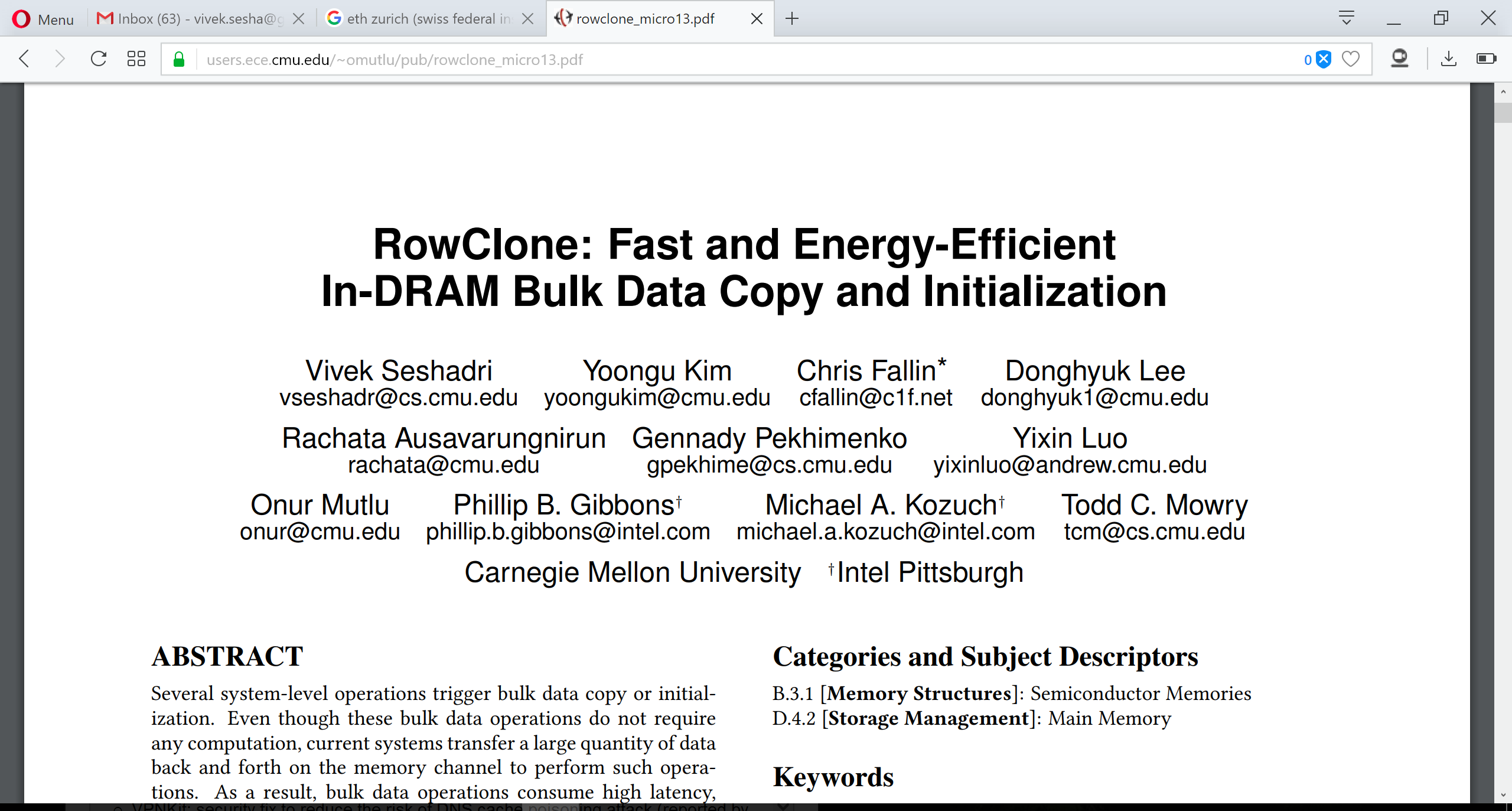 MICRO 2013
15
[Speaker Notes: * each copy operation takes only 80ns]
Bulk Bitwise AND/OR in DRAM
Statically reserve three designated rows t1, t2, and t3
Result = row A  AND/OR  row B
Copy RowClone data of row A to row t1
 Copy RowClone data of row B to row t2
 Initialize RowClone data of row t3 to 0/1
 Activate rows t1/t2/t3 simultaneously
 Copy RowClone data of row t1/t2/t3 to Result row
Copy data of row A to row t1
 Copy data of row B to row t2
 Initialize data of row t3 to 0/1
 Activate rows t1/t2/t3 simultaneously
 Copy data of row t1/t2/t3 to Result row
Use RowClone to perform copy and initialization operations completely in DRAM!
16
[Speaker Notes: Replace copies with rowclone once it is mentioned
Tie back to the concerns. 
Reiterate speedup numbers

strike copy and make it rowclone]
Outline of the talk
1.	DRAM Background
2.	Bitwise AND/OR in DRAM
3.	Bitwise NOT in DRAM
4.	Ambit Implementation
5.	Applications and Evaluation
17
Negation Using the Sense Amplifier
Can we copy the negated value from bitline to a DRAM cell?
bitline
Sense Amp
enable
bitline
18
[Speaker Notes: Mark the enable signal to the sense amplifier
Before introducing the dual contact cell, state the key idea]
Negation Using the Sense Amplifier
Dual Contact Cell
Regular wordline
Negation wordline
bitline
Sense Amp
enable
bitline
19
[Speaker Notes: Mark the enable signal to the sense amplifier
Before introducing the dual contact cell, state the key idea]
Negation Using the Sense Amplifier
VDD
½ VDD + δ
½ VDD
activate source
source
activate
negation wordline
bitline
Sense Amp
enable sense amp
bitline
½ VDD
0
20
[Speaker Notes: Provide the result for NOT
Present all the results after this slide?]
Ambit vs. DDR3: Performance and Energy
32X
35X
21
Outline of the talk
1.	DRAM Background
2.	Bitwise AND/OR in DRAM
3.	Bitwise NOT in DRAM
4.	Ambit Implementation
5.	Applications and Evaluation
22
Ambit – Implementation
…
…
…
Regular
Data Rows
Pre-initialized Rows
Designated Rows
for Triple Activation
0
1
0
1
0
1
0
1
0
1
0
1
0
1
0
1
Dual Contact Cells
Sense
Amplifiers
23
[Speaker Notes: Make it clear that this is a subarray
Activate -> activation]
Ambit – Implementation
Regular Row Decoder
…
…
…
Regular
Data Rows
Pre-initialized Rows
Temporary Rows
for Triple Activate
Bitwise Decoder
0
1
0
1
0
1
0
1
0
1
0
1
0
1
0
1
Dual Contact Cells
Sense
Amplifiers
24
[Speaker Notes: * Command sequence to perform bitwise AND operation?]
Integrating Ambit with the System
PCIe device
Similar to other accelerators (e.g., GPU)

System memory bus
Ambit uses the same DRAM command/address interface

Pros and cons discussed in paper (Section 5.4)
25
[Speaker Notes: Make it simpler
Two approaches.]
Outline of the talk
1.	DRAM Background
2.	Bitwise AND/OR in DRAM
3.	Bitwise NOT in DRAM
4.	Ambit Implementation
5.	Applications and Evaluation
26
Real-world Applications
Methodology (Gem5 simulator)
Processor: x86, 4 GHz, out-of-order, 64-entry instruction queue
L1 cache: 32 KB D-cache and 32 KB I-cache, LRU policy
L2 cache: 2 MB, LRU policy
Memory controller: FR-FCFS, 8 KB row size
Main memory: DDR4-2400, 1 channel, 1 rank, 8 bank
Workloads
Database bitmap indices
BitWeaving –column scans using bulk bitwise operations
Set operations – comparing bitvectors with red-black trees
27
[Speaker Notes: Add color
Fix workloads – add set operation workload as well]
Bitmap Indices: Performance
6.6X
6.2X
5.7X
6.3X
6.1X
5.4X
Consistent reduction in execution time. 6X on average
28
[Speaker Notes: Add color
Remove “week” and “users”]
Speedup offered by Ambit for BitWeaving
select count(*) where c1 < field < c2
Number of rows in the database table
12X
29
[Speaker Notes: Reference bitweaving again
Add color
Fix the tag]
Other Details and Results in Paper
Detailed implementation of Ambit
Changes to DRAM chips
Optimizations to improve performance
Error correction codes (open problem)
Detailed SPICE simulation analysis
Comparison to 3D-stacked DRAM
Other applications
Set operations
BitFunnel: Web search document filtering
Masked initialization
Cryptography
DNA sequence mapping
30
[Speaker Notes: Add reference to the bitfunnel
Add …
Other details in the paper
Compared to 3D stacking]
Conclusion
Problem: Bulk bitwise operations
present in many applications, e.g., databases, search filters
existing systems are memory bandwidth limited
Our Proposal: Ambit
perform bulk bitwise operations completely inside DRAM
bulk bitwise AND/OR: simultaneous activation of three rows
bulk bitwise NOT: inverters already in sense amplifiers
less than 1% area overhead over existing DRAM chips
Results compared to state-of-the-art baseline
average across seven bulk bitwise operations 
32X performance improvement, 35X energy reduction
3X-7X performance for real-world data-intensive applications
31
AmbitIn-Memory Accelerator for Bulk Bitwise Operations Using Commodity DRAM Technology
Vivek Seshadri
Donghyuk Lee, Thomas Mullins, Hasan Hassan, Amirali Boroumand, Jeremie Kim, Michael A. Kozuch, Onur Mutlu, Phillip B. Gibbons, Todd C. Mowry
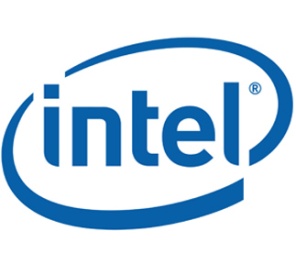 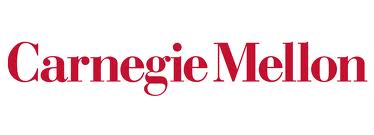 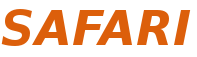 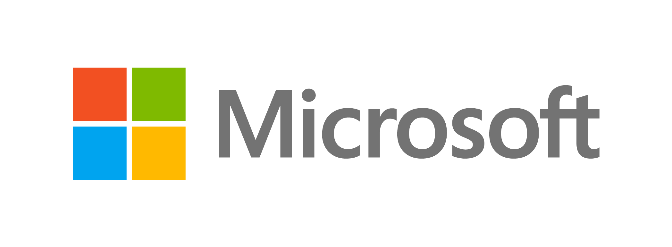 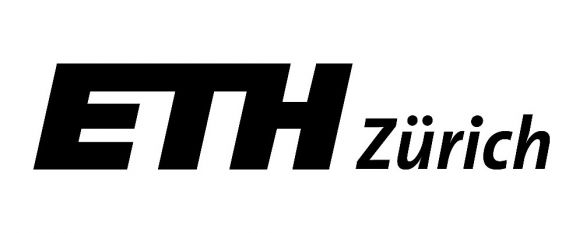 33
Backup Slides
34
Data movement consumes high energy
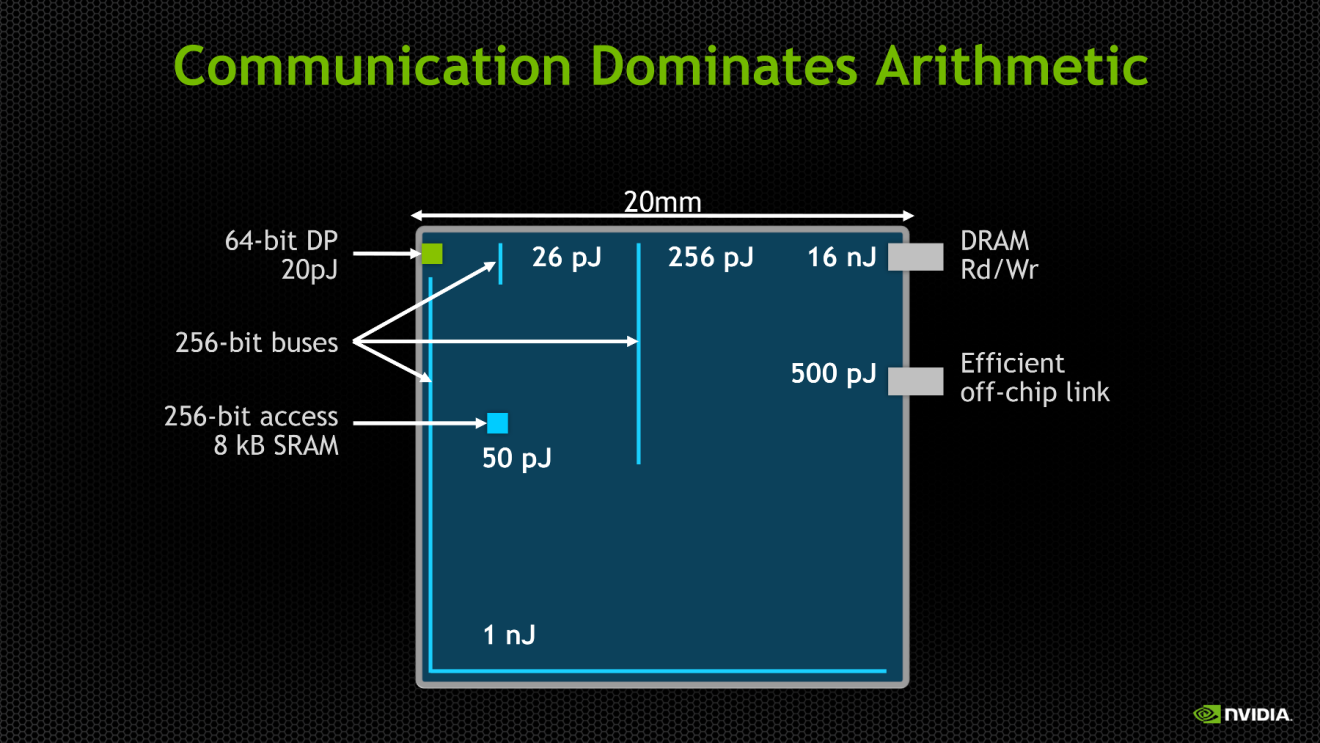 src: Bill Dally Keynote, “Challenge for Future Computer Systems,” HIPEAC 2015.
35
RowClone: In-DRAM Bulk Data Copy (MICRO 2013)
activate
source
1
VDD
½ VDD + δ
½ VDD
0
source
activate
destination
1
0
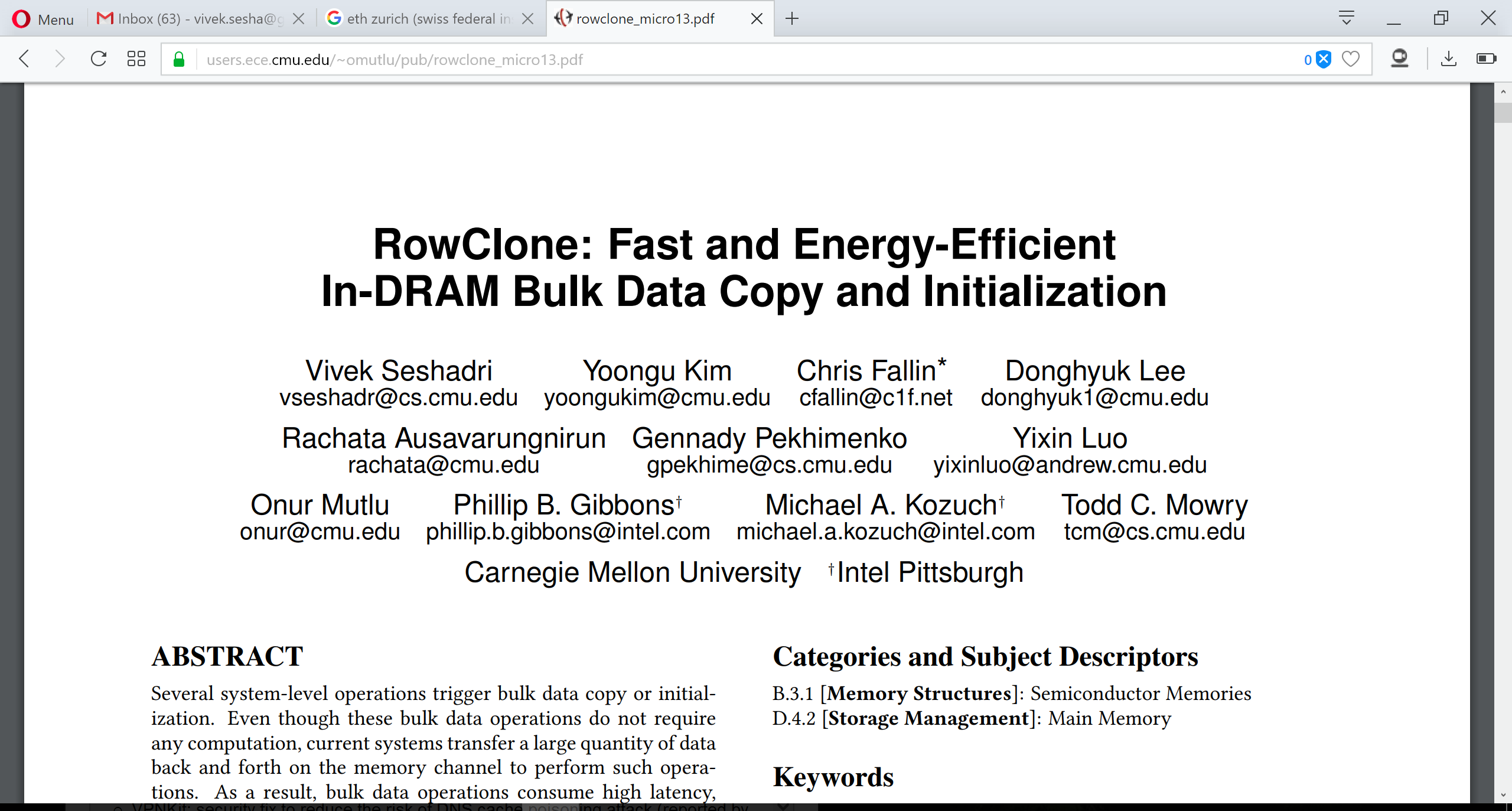 MICRO 2013
destination
data gets copied source to destination
Sense Amp
1
0
enable sense amp
36
[Speaker Notes: Add MICRO 2013 to the title
Mark source and destination on the slide
Mention the speedup of RowClone mechanism]
Today, DRAM is just a storage device!
DRAM
Write (64B)
Processor
Channel
Read (64B)
Can we do more with DRAM?
37
Ambit – Implementation
Regular Row Decoder
…
…
…
Regular
Data Rows
Pre-initialized Rows
Temporary Rows
for Triple Activate
Bitwise Decoder
Reserved
Address 0
0
1
0
1
0
1
0
1
0
1
0
1
0
1
0
1
Dual Contact Cells
Sense
Amplifiers
38
[Speaker Notes: * Command sequence to perform bitwise AND operation?]
Summary of operations
…
Copy
AND
OR
NOT
…
…
…
…
…
Sense amplifiers
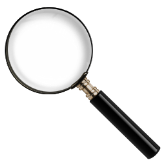 39
Ambit Throughput
40
Error Correction Code
Need ECC that is homomorphic over bitwise operations
ECC(A and B) = ECC(A) and ECC(B)
ECC(A or B) = ECC(A) or ECC(B)
ECC(not A) = not ECC(A)

Triple Modular Redundancy
trivially satisfies the above condition
2X capacity overhead
Better performance and energy efficiency
Lower overall cost
41